CHARITABLE GAMING
GAMES OF CHANCE (GOC) OPERATOR RENEWAL
GAMES OF CHANCE (GOC) OPERATOR RENEWAL
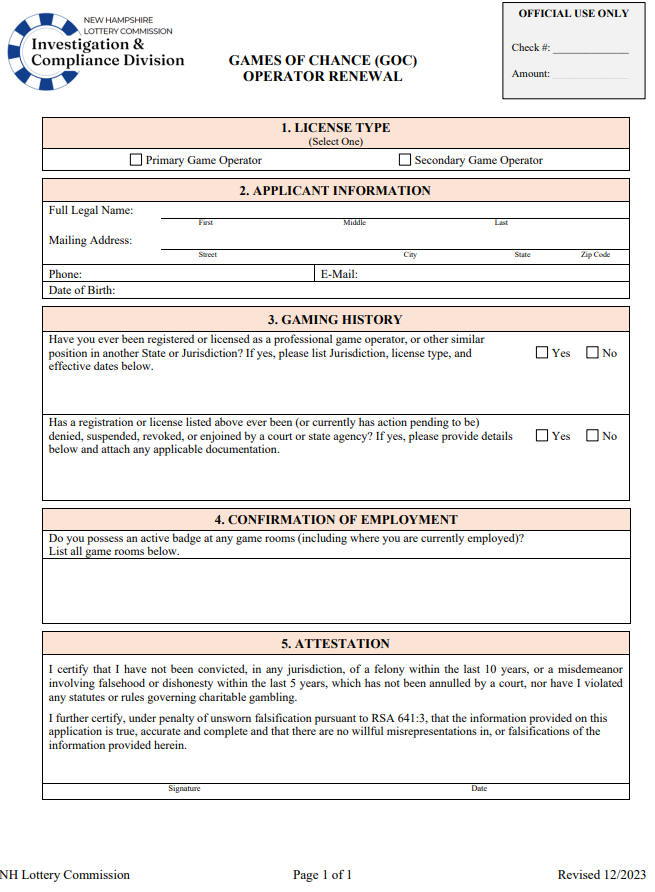 GAMES OF CHANCE (GOC) OPERATOR RENEWAL
SECTIONS 1 & 2
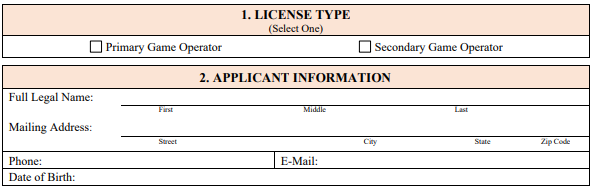 GAMES OF CHANCE (GOC) 
OPERATOR RENEWAL
SECTIONS 3 & 4
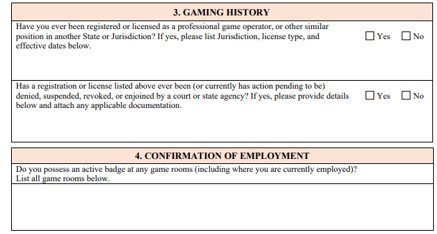 Confirmation of Employment
GAMES OF CHANCE (GOC) 
OPERATOR RENEWAL
SECTION 5
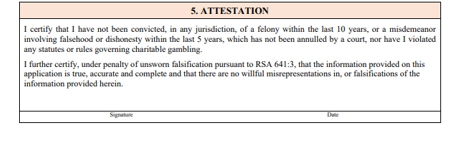 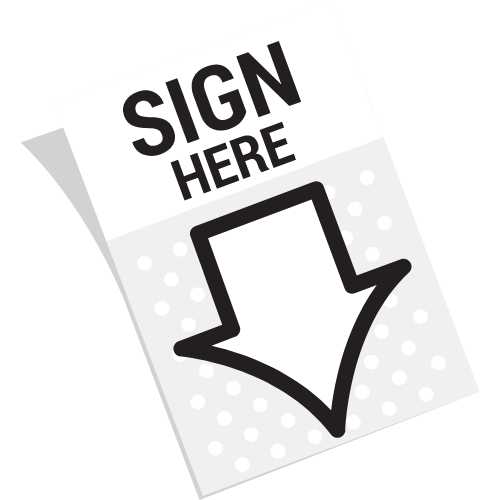 Carefully read the attestation before signing
FEES
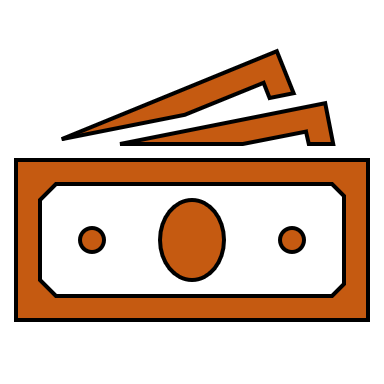